ΔΙΑΔΙΚΤΥΑΚΟΣ ΡΑΤΣΙΣΜΟΣθέμα ομάδας: τρόποι αντιμετώπισης
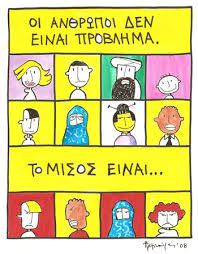 ΟΡΙΣΜΟΣ«διαδικτυακός ρατσισμός»
Το φαινόμενο του ρατσισμού που εκφράζεται μέσω του διαδικτύου με σκοπό τη διάδοση κυρίως ρατσιστικής, (φύλο, χρώμα, εθνότητα κλπ), αντισημιτικής και ξενοφοβικής προπαγάνδας 
Οι στόχοι του μίσους μπορεί να ποικίλουν από τόπο σε τόπο, αλλά καμία χώρα δεν έχει ανοσία στο πρόβλημα 
το Διαδίκτυο μπορεί να χρησιμοποιηθεί ώστε να ενισχύσει το εχθρικό κλίμα εναντίον συγκεκριμένων ομάδων
ΤΙ ΛΕΕΙ Η ΕΥΡΩΠΑΪΚΗ ΝΟΜΟΘΕΣΙΑ ΓΙΑ ΤΟ ΘΕΜΑ Ι
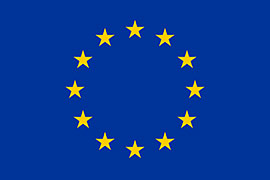 Σύμφωνα με το άρθρο 14 της Ευρωπαϊκής Σύμβασης για την Προστασία των Δικαιωμάτων του Ανθρώπου και των Θεμελιωδών Ελευθεριών, η απόλαυση των ανθρωπίνων δικαιωμάτων και των θεμελιωδών ελευθεριών που αναγνωρίζονται στη σύμβαση δεν μπορεί να είναι αντικείμενο καμίας διάκρισης φύλου, φυλής, χρώματος, γλώσσας, θρησκείας, πολιτικών ή άλλων πεποιθήσεων, εθνικής ή κοινωνικής προέλευσης, συμμετοχής σε εθνική μειονότητα, περιουσίας, γέννησης ή άλλης κατάστασης.
ΤΙ ΛΕΕΙ Η ΕΥΡΩΠΑΪΚΗ ΝΟΜΟΘΕΣΙΑ ΓΙΑ ΤΟ ΘΕΜΑ ΙΙ
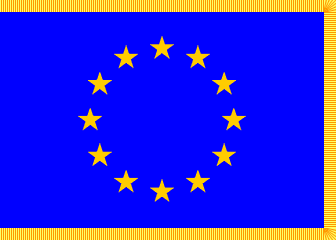 Σύμφωνα με το Πρόσθετο Πρωτόκολλο της Σύμβασης για το Έγκλημα  στον Κυβερνοχώρο του Συμβουλίου της Ευρώπης, ομιλία μίσους ορίζεται το: «ρατσιστικό και ξενοφοβικό υλικό». Ρατσιστικό και ξενοφοβικό υλικό προσδιορίζεται κάθε είδους γραπτό κείμενο, εικόνα ή άλλη αναπαράσταση ιδεών και θεωριών που συνηγορεί, προωθεί ή προκαλεί έχθρα, διακρίσεις ή βία εις βάρος κάποιου ατόμου ή ομάδας ατόμων, χρησιμοποιώντας ως πρόφαση για οποιαδήποτε από τις παραπάνω πράξεις τη φυλή, το χρώμα, την καταγωγή, την εθνική προέλευση και την θρησκεία.
ΤΡΟΠΟΙ ΑΝΤΙΜΕΤΩΠΙΣΗΣ Ισε επίπεδο πολιτείας & διεθνών οργανισμών
Η σωστή ενημέρωση των πολιτών:
Μέσω της παιδείας μπορούμε, τουλάχιστον στους νέους να καλλιεργούμε το σεβασμό της ανθρώπινης προσωπικότητας και να τους μαθαίνουμε να αποδέχονται τη διαφορετικότητα. 
Να οργανωθούν κινήματα πολιτών που αγωνίζονται κατά του ρατσισμού
 Για να καταπολεμηθεί η απήχηση των ρατσιστικών ιδεών θα πρέπει να αντιμετωπιστεί η φτώχεια και η ανεργία που μαστίζει ένα σημαντικό τμήμα του πληθυσμού των Ευρωπαϊκών χωρών.
η καλλιέργεια της κριτικής σκέψης και ιδιαίτερα όσον αφορά τα νεαρά άτομα θα βοηθήσει στη μείωση  αυτού του φαινομένου.
σε καμία περίπτωση δεν προτείνεται η λογοκρισία ή το κλείσιμο των ιστοσελίδων και ο περιορισμός της ελεύθερης έκφρασης μέσω του Διαδικτύου
[Speaker Notes: Η λογοκρισία που εφαρμόζεται ξεκινά από την πλήρη απαγόρευση όλων των διαδικτυακών τόπων ανάλογα με τη θεματική τους και φτάνει μέχρι τον αποκλεισμό επιλεγμένου περιεχομένου. Άρα λοιπόν η λογοκρισία ακόμα και αν επιβάλλεται με τις καλύτερες προθέσεις ανοίγει τον δρόμο σε νέες απόπειρες περιορισμού της ελεύθερης έκφρασης και καταλήγει επικίνδυνη.]
ΤΡΟΠΟΙ ΑΝΤΙΜΕΤΩΠΙΣΗΣ ΙΙσε επίπεδο χρηστών
Αγνόηση ενοχλητικών μηνυμάτων, σε περίπτωση ωστόσο απειλών συνιστάται αναφορά των μηνυμάτων και λήψη προληπτικών μέτρων .
Αποκλεισμός του αποστολέα που στέλνει απειλητικά ή ενοχλητικά μηνύματα
Αναφορά του περιστατικού στην Αστυνομία είτε σε κάποια αρμόδια υπηρεσία Δίωξης Ηλεκτρονικού εγκλήματος
Αναφορά της περίστασης στον γονέα ή τον κηδεμόνα του ατόμου
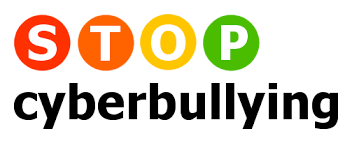 [Speaker Notes: Είναι σαν να κλείνεις μια ολόκληρη βιβλιοθήκη επειδή μέσα σε αυτήν υπάρχει ένα «κακό» βιβλίο]
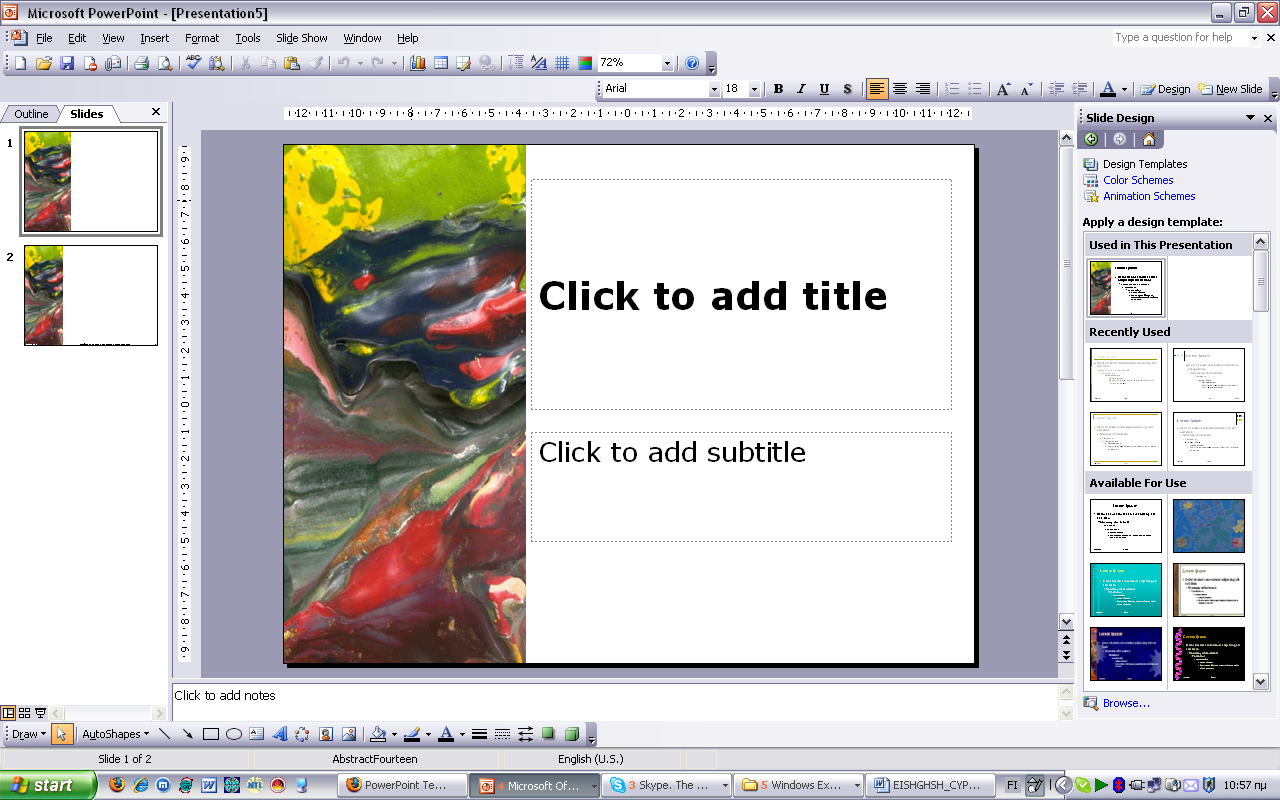 Τ   Ε    Λ   Ο    Σ
Σας ευχαριστώ για την προσοχή σας!
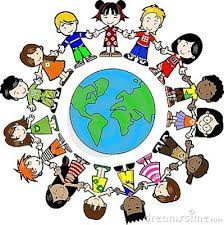